가정상비약 스티커 5종 세트 최종안
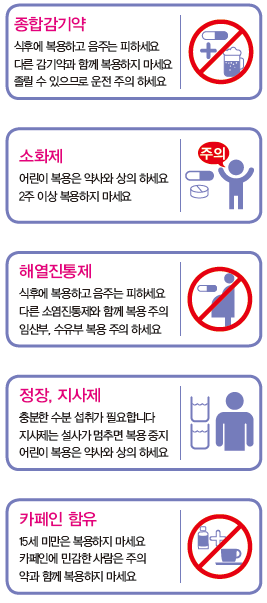 복약지도 스티커 10종 세트 최종안 ①
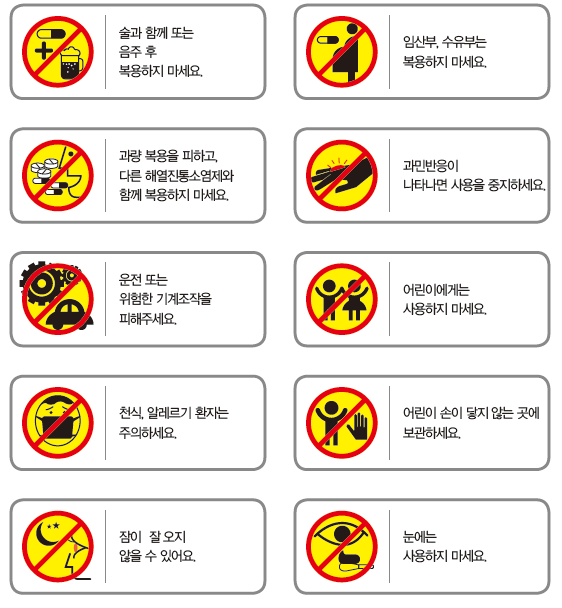 복약지도 스티커 10종 세트 최종안 ②
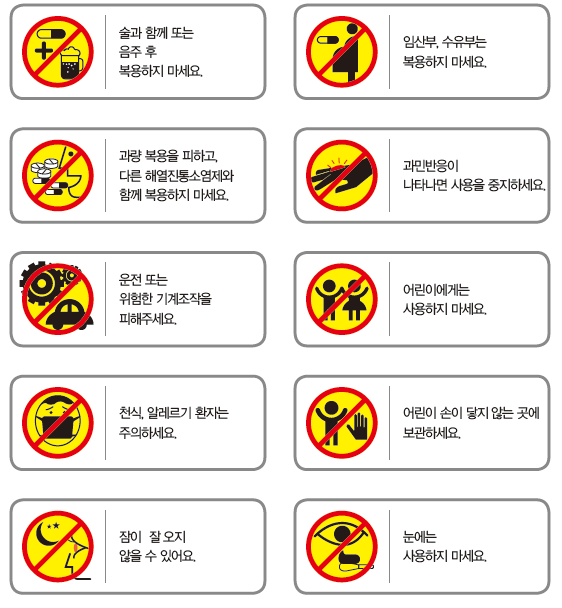 복약지도 스티커 추가 내용(이번 세트 구성에는 해당되지 않습니다.)
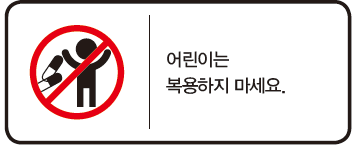 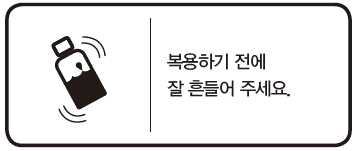 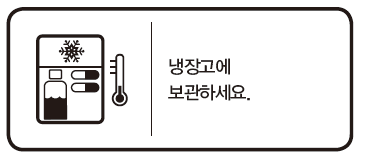